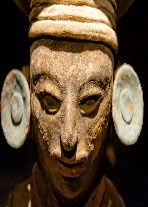 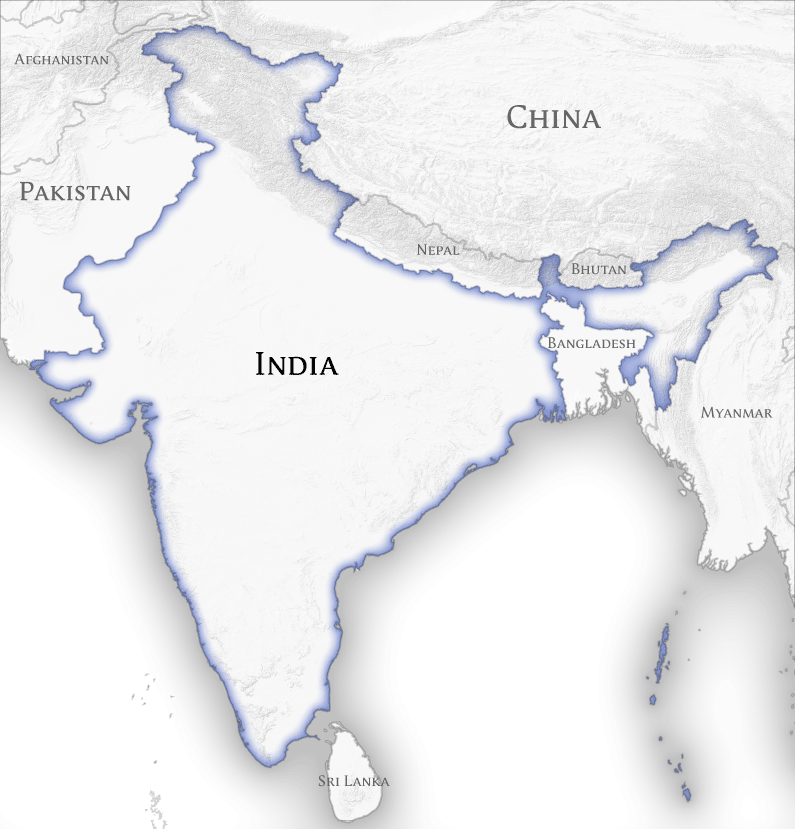 Knowledge Organiser – Spring 2 Class 3  - INDIA
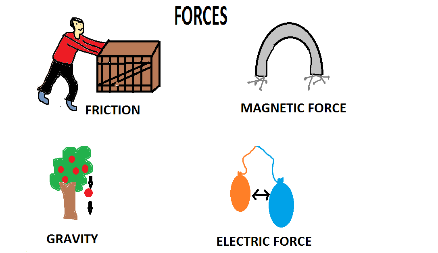 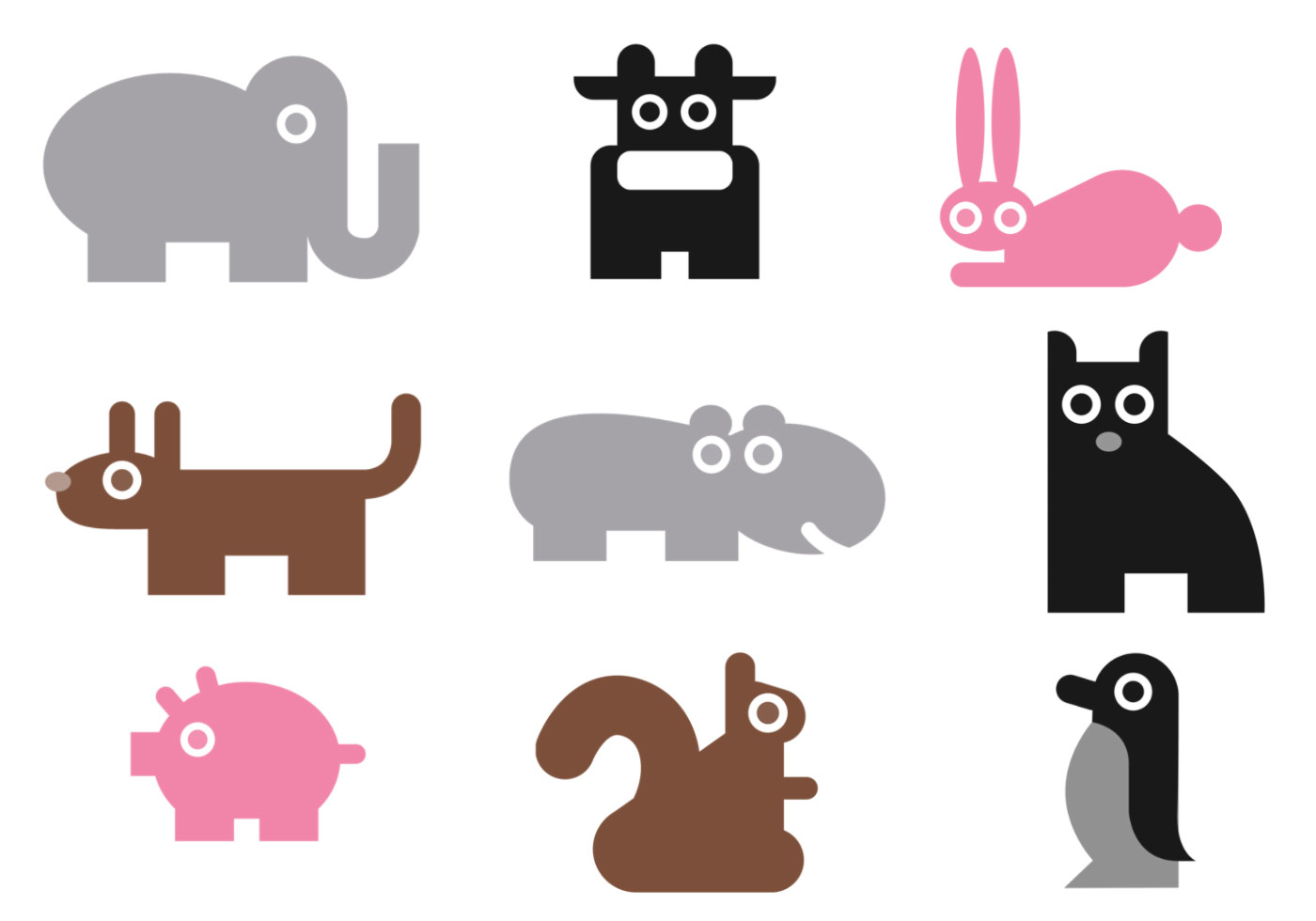 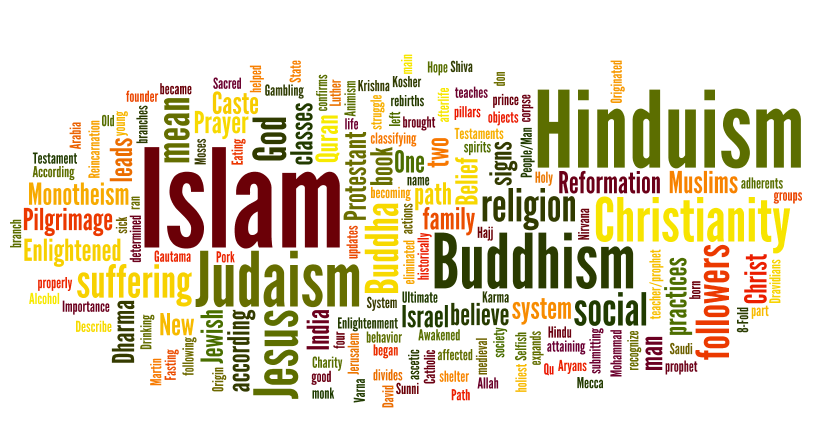 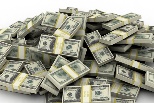 Knowledge Organiser – Spring 2 Class 3  - INDIA
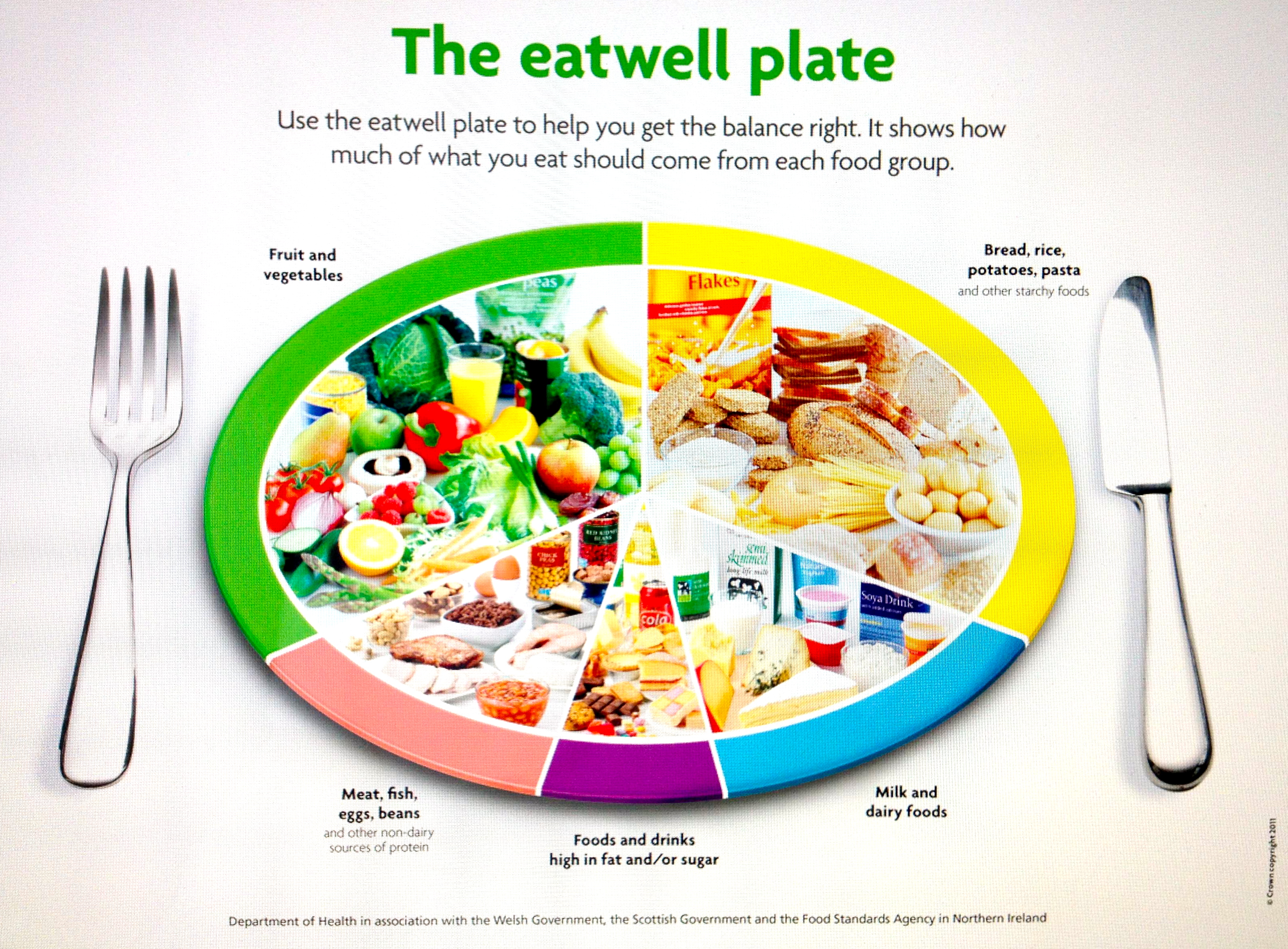 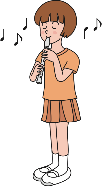 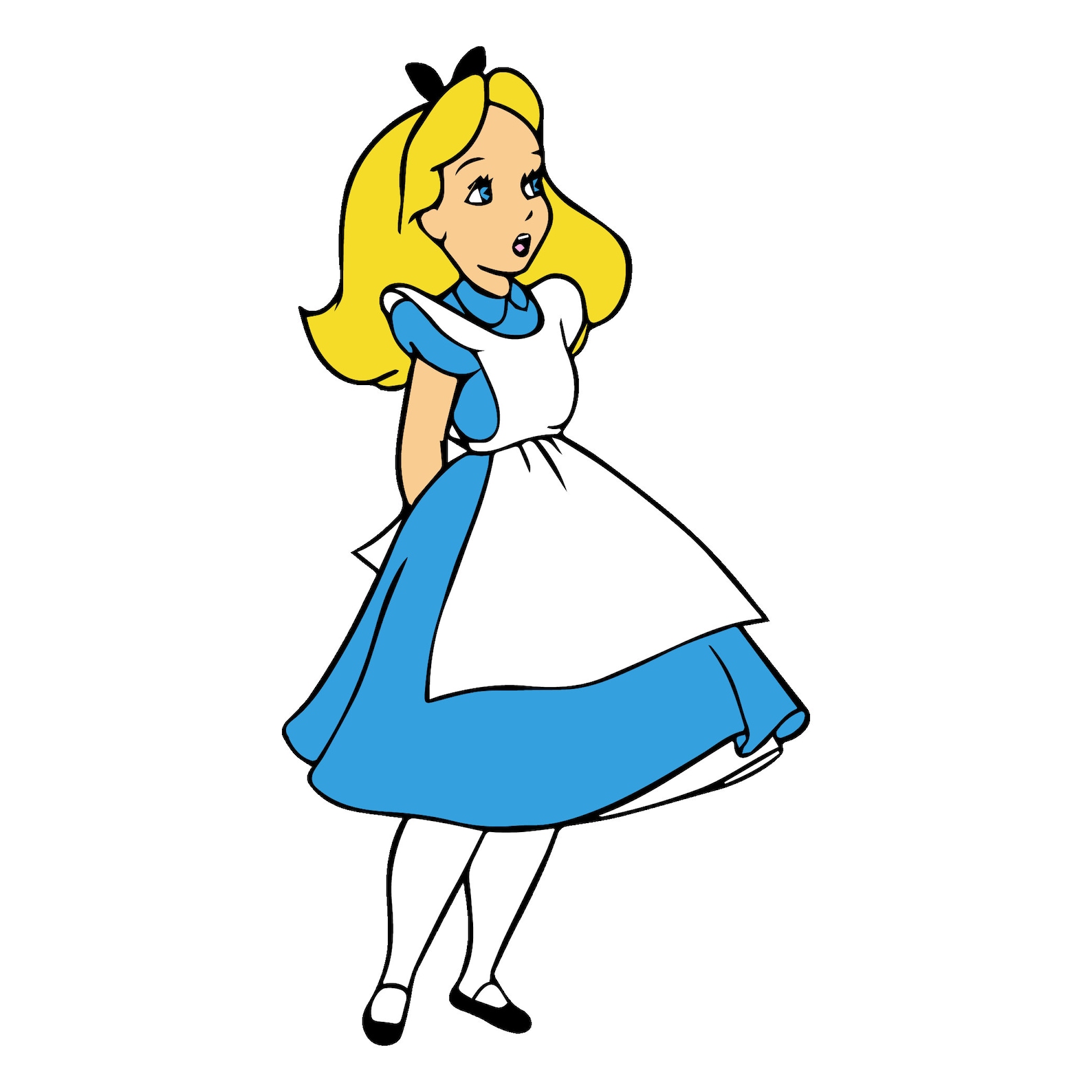 [Speaker Notes: Healthy’Natural]
Topic 20 Quiz India